Homeschool and Online Academy Report
October 2016
What are the rules for home-based instruction according to RCW 28A.200?
File annually with the resident school district
Instruction must be supervised by a qualified person
Ensure that test scores or annual academic progress assessments are kept
Ensure that a standardized achievement test approved by the state board of education is administered annually by a qualified individual
State law allows home-based and private school students to enroll in their resident public school to take a course or receive an ancillary service not available in the private school or home-based setting.  By definition, these students would then become part-time students in the public school. 

An ancillary service is any co-curricular service or activity, any healthcare service or activity, and any other services or activities.
How many Sequim School District  students have filed Intent to Homeschool forms for the  2016-2017 school year?
As of September 30, 156 students had filed Intent to Homeschool forms

21 of those students are attending Running Start at Peninsula College
Out-of District students may request to attend Sequim School District, and Sequim School District students may request to attend a school in another school district.  This request is made using a Choice Form.
How many students have approved Choice forms for the 2016-2017 school year?
Currently, 166 students are attending on Choice Transfers 

Non-Resident In = 57

Resident Enrolled Out = 109

Of those 109 Enrolled Out, 57 of them attend schools in neighboring districts
How Many Sequim School District students are enrolled in online school for the 2016-2017 school year?
Currently, 52 Sequim School District students are enrolled in Online School through another school district
What is Online Learning?
An online course is one where more than half of the course content is delivered electronically using the internet or other computer-based methods and more than half of the teaching is conducted from a remote location.
OSPI-approved online course providers enroll students through a sponsoring school district which then claims FTE to pay for certificated, highly qualified instructors.
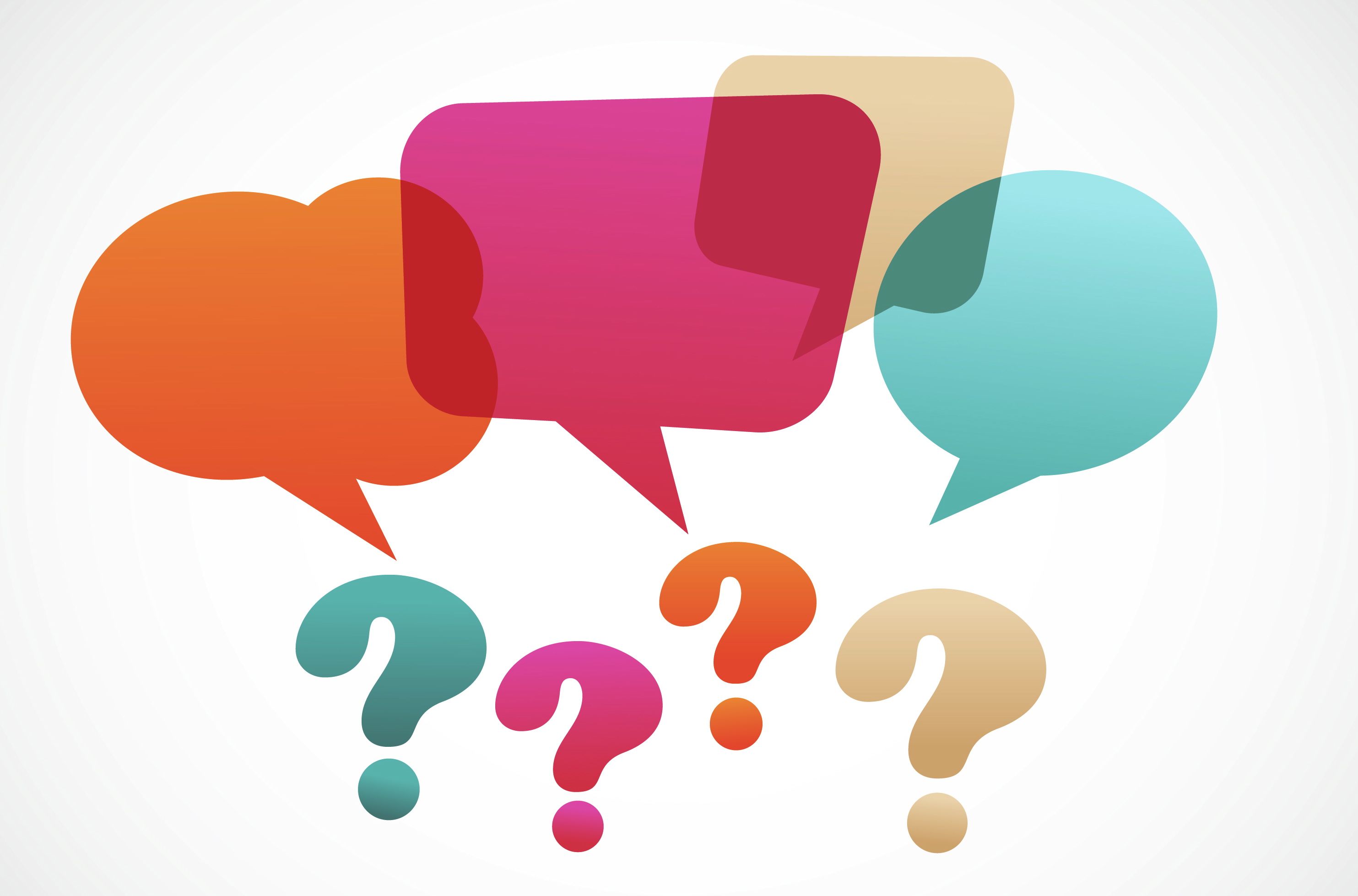